[Speaker Notes: When I begin studying w/a prospect, the very first thing I study w/them is the gospel. There is just so much confusion in the religious world over what one must do to be saved, and in my estimation, no other bible topic will matter if the person in question hasn’t been saved.

But once confirming a person has obeyed the one true gospel, I find that a study on the church is the next thing that is needed because we all know there is just as much misunderstanding surrounding the church as there is the gospel, if not more. I mean, get a building, put a cross on top, and have a group of people meet there at least once a week, and to many people, that’s a church, right? And the litmus test for whether or not they’ll attend or join most often boils down to things like how the worship made them feel, whether it gives them what they want, their family traditions, where their friends go, who their love interest is, all seemingly self-centered reasons. 

But rather than this being a study about how everybody out there is wrong and we’re right, I really want these studies to help us. We’re going to look a lot at what the bible teaches that we need to be as a church and the things we need to do, but we’re also going to look at those principles' relative to some past innovations that Christianity has experienced in the last 2000 years. So, this study is going to get personal. I want it to be challenging so that we’re thinking about the principles taught and processing them and asking any follow-up questions that come to mind. These are good things, because it’s going to keep us engaged. Because understanding what the church is and fulfilling our individual responsibilities regarding it is absolutely essential to go to heaven.]
Sep 06: Introduction
Sep 13: Its Nature
Sep 20:  Its Standard of Authority
Sep 27:  False Standards (1)
Oct 04:  False Standards (2))
Oct 11:  Applying the Standard (1)
Oct 18:  Applying the Standard (2)
Oct 25:  Local Organization (1)
Nov 01:  Local Organization (2)
Nov 08:  Local Organization (3)
Nov 15:  Nature of Worship
Nov 22:  ***No Class***
Nov 29:  Elements of Worship
Dec 06:  Its Work of Edification
Dec 13:  Its Work of Evangelism
Dec 20:  Its Work of Benevolence
Dec 27:  ***No Class***
Jan 03:  ***No Class***
CURRICULUM
[Speaker Notes: We’re going to begin this evening by doing a very broad overview of the church and why it’s so important to study, but as we progress through the coming weeks, we’ll unpeel the onion a little but more.
.
.
.
PRAYER]
Confusion Over The Church
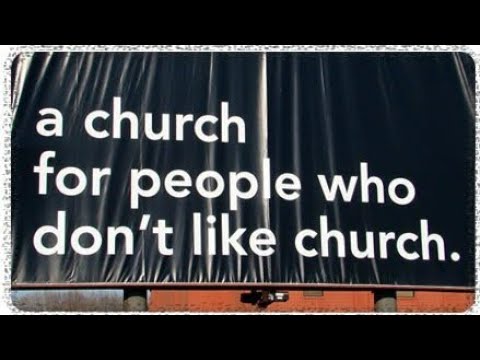 Ridiculed
Matt 16:18:  “I also say to you that you are Peter, and upon this rock I will build My church; and the gates of Hades will not overpower it.”

1 Cor 3:11:  “For no man can lay a foundation other than the one which is laid, which is Jesus Christ.”
[Speaker Notes: In an effort to show the importance of the church, I think it’s good to begin by settling some of the confusion and misconceptions about the church that are out there. Let’s start w/the most extreme views and work our way from there.

CLICK:  In our day, it is not uncommon to hear people ridicule the idea of “church”. I’ve seen billboards advertising churches “for those who are tired of ‘church’”. As you can imagine, this idea attracts people. Why? Because many religious are put out w/church, and some want to diminish it into irrelevancy and make it a nonfactor in the life of a Christian.

CLICK:  Matt 16:18:  “I also say to you that you are Peter, and upon this rock I will build My church; and the gates of Hades will not overpower it.”

And in regard to Paul’s missionary attempts to establish churches, he said this in:  1 Cor 3:11:  “For no man can lay a foundation other than the one which is laid, which is Jesus Christ.”

2 things need to be said from these verse. 1) If Jesus Christ built the church, I’m in no position to ridicule it. The actual church of Jesus Christ, as we find in scripture, must be respected. 2) Whether I am tired of “church” or whether I “like” church is irrelevant. If Jesus built the church, if He laid the foundation for what the church is to be, He is Lord, I am not.]
Confusion Over The Church
Ridiculed
Minimized
Give Me Christ, 
Not The Church!
Acts 20:28:  “Be on guard for yourselves and for all the flock, among which the Holy Spirit has made you overseers, to shepherd the church of God which He purchased with His own blood.”
[Speaker Notes: Some don’t ridicule the church so much as they will attempt to minimize it. You’ll see this happening through catchy phrases, “Give me Christ, not the church” and “Christians go to heaven, not churches”. These are not biblical phrases; they are man-made phrases espoused by those who profess a love for Jesus Christ but have little use in their lives for “church”.

CLICK – Acts 20:28:  “Be on guard for yourselves and for all the flock, among which the Holy Spirit has made you overseers, to shepherd the church of God which He purchased with His own blood.” This verse alone should tell us that catchy phrases or erroneous mentalities that criticize, ridicule, or minimize Christ’s church are incorrect, and we owe it to Jesus Christ to speak up about it. 

But on the other hand, what might a person have experienced that might lead them to such a conclusion? Hypocrisy, hurt feelings, unrepented sin, etc. Some (not all) of the blame is on us. We’ll only fix this by aiming to be more consistent ourselves, ensuring that we are teaching one another to have faith in Jesus and not people, “Christianity” as opposed to “churchianity”.]
Confusion Over The Church
Ridiculed
Minimized
Misunderstood
Eph 4:11-12:  “11And He gave some as apostles,  and some as prophets, and some as evangelists, and some as pastors and teachers, 12for the equipping of the saints for the work of service, to the building up of the body of Christ”
[Speaker Notes: Outside of attempts to ridicule or minimize the church, many simply have a misguided view of the church. Will Smith was in the news not too long ago. But before he slapped Chris Rock, he slapped the church w/this little nugget:  “I don’t necessarily believe in organized religion.” I had a friend who, though a believer, would say the same thing. Someone else I once knew would tell me, “I attend the church in my heart.” I don’t even know what that means…but it sounds poetic. 

CLICK – Eph 4:11-12:  “And He gave some as apostles,  and some as prophets, and some as evangelists, and some as pastors and teachers, for the equipping of the saints for the work of service, to the building up of the body of Christ”

That sounds an awful lot like organization, doesn’t it? And keep reading through vs. 16 and that comes out anymore. So, once again, misunderstandings like this don’t come about because we’re searching the scriptures diligently to see what God would have us to do and be, but rather from our opinions, biases, and presuppositions.

COMMENTS]
Confusion Over The Church
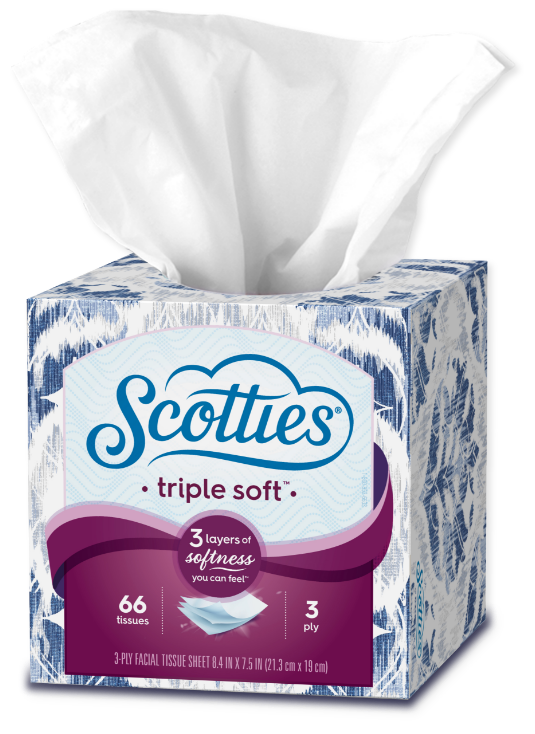 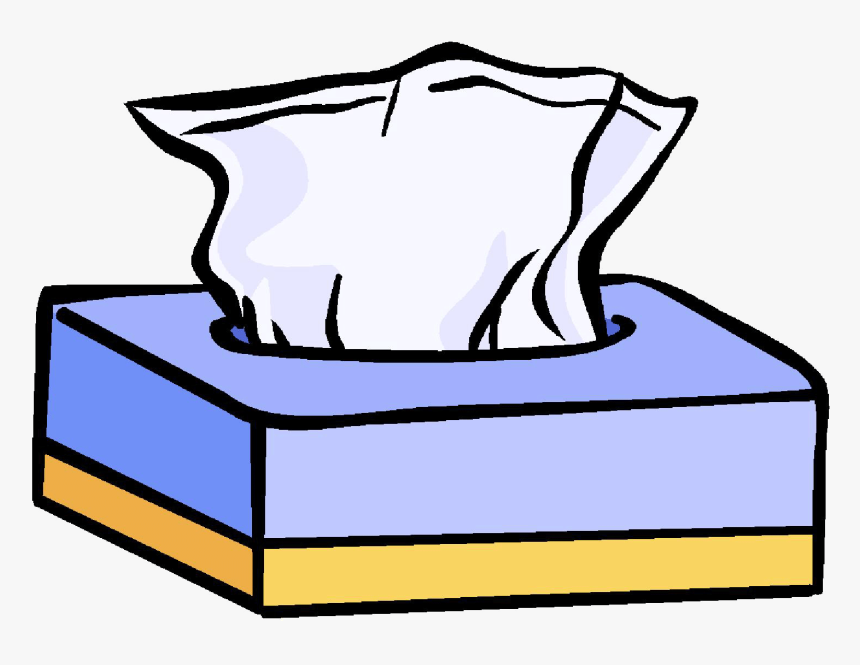 Ridiculed
Minimized
Misunderstood
Genericized
2 Cor 11:3-4:  “3But I am afraid that, as the serpent deceived Eve by his craftiness, your minds will be led astray from the simplicity and purity of devotion to Christ. 4For if one comes and preaches another Jesus whom we have not preached, or you receive a different spirit which you have not received, or a different gospel which you have not accepted, you bear this beautifully.”
[Speaker Notes: Let’s peel the onion a bit more and look at specific misunderstandings, and one of the biggest that occurs is because the word “church” has become so genericized. 

CLICK:  What is this a picture of? Kleenex? 

CLICK:  Actually, it’s a “Scotties”, or more generically, facial tissue. “Kleenex” is actually a trademarked name, just one brand of facial tissue of several other brands like Scotties or Puffs. This is what happens when a product becomes so well-known that it loses its distinctiveness. This is what the trademark association calls becoming “genericized”. Other examples are Jell-O, Scotch Tape, Band-Aid, Xerox, Google, etc.

Today, the words “Christian”, “Christianity”, and “church” are viewed in generic terms. Now, as we progress through this series of studies, I’m going to attempt to show how the bible teaches a specific pattern for the church’s organization, its worship, and its work. But Satan has exploited the church’s uniqueness and turned it generic so that any religion which claims a connection to the historic Christ, no matter how vague or ambiguous or “out there”, that organization is viewed as being a “church”. And then the real church that Jesus built loses its distinctiveness. 

Examples: The Church of Body Modification, Nudist Church Of The Blessed Virgin Jesus, The International Church of Cannabis, etc. See what happens? Gather a group of people together w/a common cause who believe in the historical Jesus, add “church” to their title or other religious jargon, and then the real church gets lost in the tangled mess.

CLICK:  2 Cor 11:3-4:  “But I am afraid that, as the serpent deceived Eve by his craftiness, your minds will be led astray from the simplicity and purity of devotion to Christ. For if one comes and preaches another Jesus whom we have not preached, or you receive a different spirit which you have not received, or a different gospel which you have not accepted, you bear this beautifully.”

So, even in the NT, Paul watched as both Jesus Christ and His gospel began to lose their distinctiveness as others arose beginning systems and groups by those names. This is why it is so important that before you choose a church to identify with, you gauge it by what is found in scripture.]
Confusion Over The Church
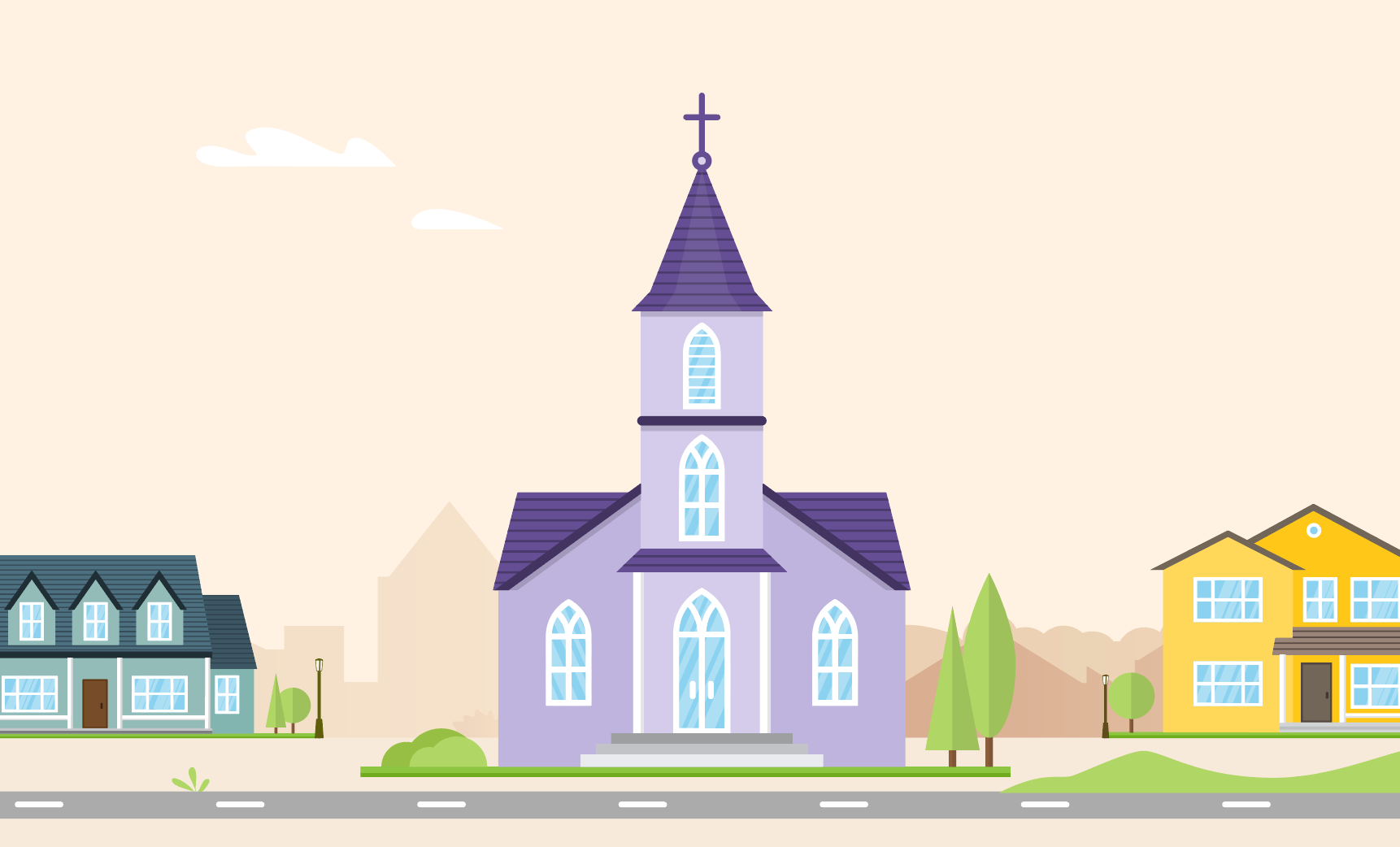 Ridiculed
Minimized
Misunderstood
Genericized
One Good As Other
Gal 1:6-8:  “6I am amazed that you are so quickly deserting Him who called you by the grace of Christ, for a different gospel; 7which is really not another; only there are some who are disturbing you and want to distort the gospel of Christ. 8But even if we, or an angel from heaven, should preach to you a gospel contrary to what we have preached to you, he is to be accursed!”
[Speaker Notes: Otherwise, you may find yourself going to “the church of your choice” under the assumption that “one church is as good as another.” Question, as you grew up and began making your own choices, where did that inevitably lead you? Into sin. So, w/o God’s guidance, can’t you see how simply attending the church of “my choice” may not be the best “checks and balances” approach to observing God’s will. 

Example:  Years ago, in Pasadena, there was a bar owner whose liquor and entertainment licenses were revoked because he employed go-go dancers. In order to get around this, he reopened his establishment as a “church” and began calling it the “High Life Social Club Church”. To give it legitimacy, they began meeting at regular times, taking up a collection, and from what I understand even ordained a priesthood. “But they’re not doing anything spiritual!” My guess is if you walked in that place, you’d see the word “spirits” written on a lot of bottles. Is this church just as good as another? “But they’re not really teaching the bible”:  Agreed, but if that is the standard we’re going to measure them by, is it fair to say that’s the standard we should applying to any and all organizations that call themselves a church?”

CLICK:  Gal 1:6-8:  “6I am amazed that you are so quickly deserting Him who called you by the grace of Christ, for a different gospel; 7which is really not another; only there are some who are disturbing you and want to distort the gospel of Christ. 8But even if we, or an angel from heaven, should preach to you a gospel contrary to what we have preached to you, he is to be accursed!”

Once again, just because someone claims to teach the gospel, doesn’t make it the one true gospel. And just because an organization calls itself a church, no matter pious-looking they may be, doesn’t mean it’s the church that Jesus built.

COMMENTS]
Confusion Over The Church
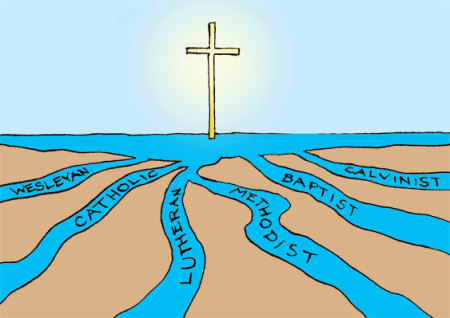 Ridiculed
Minimized
Misunderstood
Genericized
One Good As Other
Denominationalized
1 Cor 1:10-13:  “10Now I exhort you, brethren, by the name of our Lord Jesus Christ, that you all agree and that there be no divisions among you, but that you be made complete in the same mind and in the same judgment. 11For I have been informed concerning you, my brethren, by Chloe’s people, that there are quarrels among you. 12Now I mean this, that each one of you is saying, ‘I am of Paul,’ and ‘I of Apollos,’ and ‘I of Cephas,’ and ‘I of Christ.’ 13Has Christ been divided? Paul was not crucified for you, was he? Or were you baptized in the name of Paul?”
[Speaker Notes: And then, one of the most common beliefs about the church today is that it’s really just made up of a lot of different “denominations”. Disclaimer: we do need to be careful when we use this word, because I’ve found that it can become a proverbial “catch-all” for any church that is “not like us”:  that’s not what the word means. The word “denomination” simply means “division”. For example, if I have 4 quarters, I have 4 different denominations of $1. 

How do we know when someone is thinking denominationally? When they say things like, “I’m so happy God gave us so many different types of churches to choose from”. This kind of “church” presents a divided picture to the world, one which breeds doubt and skepticism. Because these “denominations” all have different doctrines, different creeds, competing church authorities, yet all of them claim to be doing God’s will. 

CLICK:  Notice what Paul had to say about division in his time:  1 Cor 1:10-13:  “Now I exhort you, brethren, by the name of our Lord Jesus Christ, that you all agree and that there be no divisions among you, but that you be made complete in the same mind and in the same judgment. For I have been informed concerning you, my brethren, by Chloe’s people, that there are quarrels among you. Now I mean this, that each one of you is saying, ‘I am of Paul,’ and ‘I of Apollos,’ and ‘I of Cephas,’ and ‘I of Christ.’ Has Christ been divided? Paul was not crucified for you, was he? Or were you baptized in the name of Paul?”

And today, what do we see? It’s not enough to just be a “Christian” is it? Many have to qualify that w/word like “Baptist”, “Methodist”, “Lutheran”, “Catholic”, “Presbyterian”, “nondenominational”, and on and on. If Paul said this about the division of his time, what would he say if he were alive today? God never gave us “different types of churches to choose from”, not when they’re divided:  that is not His work. It is the work of the devil who is trying to destroy the church.]
Confusion Over The Church
Ridiculed
Minimized
Misunderstood
Genericized
One As Good As Another
Denominationalized
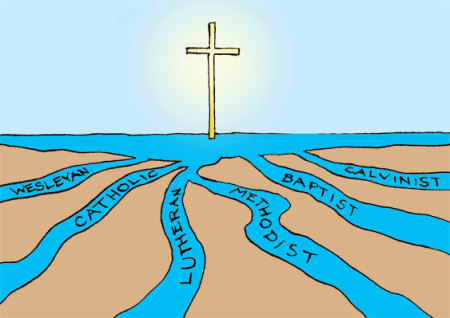 1 Cor 14:33:  “for God is not a God of confusion but of peace, as in all the churches of the saints.”

John 17:20-21:  “20I do not ask on behalf of these alone, but for those also who believe in Me through their word; 21that they may all be one; even as You, Father, are in Me and I in You, that they also may be in Us, so that the world may believe that You sent Me.
[Speaker Notes: And here is further proof:  1 Cor 14:33:  “for God is not a God of confusion but of peace, as in all the churches of the saints.” Denominationalism fosters confusion, but God is not a God of confusion.

CLICK:  And if you need more evidence, consider some of Jesus’ last words He prayed on the night He was betrayed in John 17:20-21:  “I do not ask on behalf of these alone, but for those also who believe in Me through their word; that they may all be one; even as You, Father, are in Me and I in You, that they also may be in Us, so that the world may believe that You sent Me.”

Did you know that this is one of the main hang-ups of atheists? They say, “You guys can’t even agree w/one another, but you’re trying to convert me?” This is what Jesus said would happen. At the end of John 17:21, Jesus said the world’s willingness to believe in Him would be incumbent on our willingness to unify. But by definition, denominationalism create? Division., which causes many in the world NOT to believe in Him. 

Denominationalism is nothing to herald or champion:  it is a deadly, deadly scourge in this world that needs to be contended against w/all the passion we can muster. And if I am truly someone who respects Jesus Christ and wants to honor Him and His will, then I would want to honor His last prayer in the Garden of Gethsemane before He was betrayed, which means I will not be satisfied w/the present division/denominationalism, but will diligently seek to discuss these differences w/my religious friends and neighbors so that we might unify.

COMMENTS]
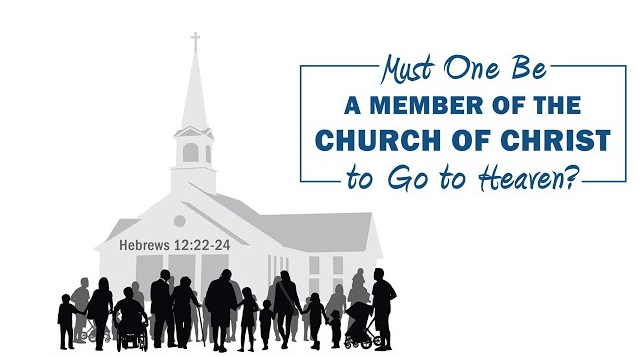 [Speaker Notes: Now, as soon as we begin trying to discuss differences w/our religious friends, and we’re trying to show them how Jesus only established one church and that denominationalism is division, there will inevitably be something said about us here at the University church of Christ, sometimes in the form of a question, sometimes in the form of an accusation:

CLICK:  “So do you think you people in the church of Christ are the only ones going to heaven?” Even if the person is not saying it maliciously, it is still a trap question, because it depends on the viewpoint of the one who asks it. Most people who ask it are thinking “denominationally” and so if you answer in the affirmative, you come across self-righteous. If you answer in the negative, then why all the fuss? But not only does this question misrepresent the “church of Christ” as a denomination, it shows a misunderstanding of the “universal” church and the “local” church.]
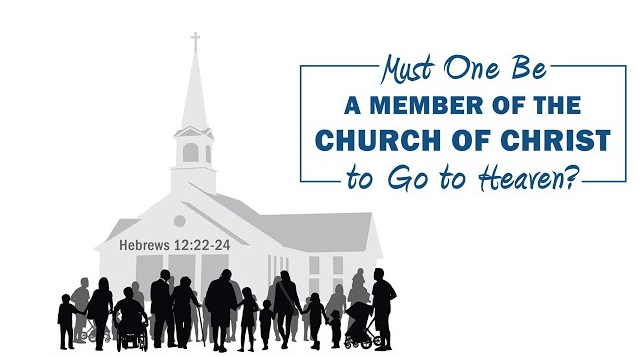 Matt 16:18:  “I also say to you that you are Peter, and upon this rock I will build My church; and the gates of Hades will not overpower it.”

Rom 16:16:  “Greet one another with a holy kiss. All the churches of Christ greet you.”
UNIVERSAL
LOCAL
[Speaker Notes: What do we mean by “universal church”? Matt 16:18:  “I also say to you that you are Peter, and upon this rock I will build My church; and the gates of Hades will not overpower it.” In this verse, Jesus is not talking about some individual local church in a community. He is talking about all Christians who are part of his “universal church”, every person who is saved, past and present. And so, if the question were asked again w/a proper understanding that there is only one true church, and that this is Christ’s universal church, we should be able to answer the question affirmatively because everyone should agree that unless we are part of Christ’s collective body of Christians, we’re not going to make it. 

CLICK:  However, there is also a sense in which the bible uses the word church I terms of a “local” group of Christians:  Rom 16:16:  “Greet one another with a holy kiss. All the churches of Christ greet you.” There is only one universal church, but there were multiple local churches that met throughout Rome. There was a church that met in Corinth, multiple churches that met in Galatia, etc. These are local churches. Now, will all local churches of Christ go to heaven? No, because Jesus doesn’t save local churches, He saves people. Then, will all people who attend a local church of Christ be saved? No, not necessarily, because someone might be a member of a local church of Christ and be leading a double life and not actually go to heaven. 

Going back to the question, “Will only members of the church of Christ go to heaven?” If by “universal” church, then yes, only those who are members of the universal body of Christ will be saved. If by “local” church, then, no, not everyone who has placed membership w/a local church that calls itself church of Christ will go to heaven. And understanding this distinction in scripture is not only important for our religious friends, but for all of us going forward as we begin getting into how local churches are organized, how they are to worship, and how they are to work. Because what we’re going to study in future classes are that there are some things local churches can do that the universal church can’t do, and vice-versa, and this distinction is very important. 

COMMENTS]
What The Church Is To Jesus
Serves its interests
His body
His fullness
Eph 1:22-23:  “22And He put all things in subjection under His feet, and gave Him as head over all things to the church, 23which is His body, the fullness of Him who fills all in all.”
[Speaker Notes: How does Jesus Christ view the church? If we truly love and respect Christ for everything He is and everything He has done for us, we will love and respect that which He esteems:

CLICK:  Eph 1:22-23:  “And He put all things in subjection under His feet, and gave Him as head over all things to the church, which is His body, the fullness of Him who fills all in all.”

That Christ is head over the church is clear enough. But what is meant by “to the church?” – CLICK – That He exercises His authority over all things in the interest of the church. In other words, Christ rules the church and therefore has its interests at heart. What does this say about the Lord’s estimation of the church?

CLICK:  The church is compared to a body and Christ’s role in the body is that He is the head. The human body moves and works because the brain (the head) tells it how to move and work. It sends messages to the members of the body dictating how it should function. Such is Christ’s role as the head of the church, and the church’s role as a body. The church is to be controlled and governed by Christ Himself, as He is inseparable from it. 

CLICK:  It’s hard to comprehend that Christ actually has a “fullness”. Yet this fullness of Christ is represented by His body the church. The church is the earthly means by which Christ’s focus and work for this world is accomplished. This also tells us that if we are to be in Christ (Eph 1:3), we must be in His church because the church represents Christ’s fullness.]
What The Church Is To Jesus
Serves its interests
His body
His fullness
Eternally planned
Eph 3:10-11:  “10so that the manifold wisdom of God might now be made known through the church to the rulers and the authorities in the heavenly places. 11This was in accordance with the eternal purpose which He carried out in Christ Jesus our Lord”
[Speaker Notes: Eph 3:10-11:  “so that the manifold wisdom of God might now be made known through the church to the rulers and the authorities in the heavenly places. This was in accordance with the eternal purpose which He carried out in Christ Jesus our Lord”.

And so, God had a plan for all eternity. Before God ever made the heavens and the earth, the church was in His plans for mankind. And through this church, His manifold (abundant) wisdom is made known.]
What The Church Is To Jesus
Serves its interests
His body
His fullness
Eternally planned
Projects His glory
Eph 3:20-21:  “20Now to Him who is able to do far more abundantly beyond all that we ask or think,  according to the power that works within us, 21to Him be the glory in the church and in Christ Jesus to all generations forever and ever. Amen.”
[Speaker Notes: Eph 3:20-21:  “Now to Him who is able to do far more abundantly beyond all that we ask or think, according to the power that works within us, to Him be the glory in the church and in Christ Jesus to all generations forever and ever. Amen.”

“Glory” means “Honor, praise, fame, admiration, etc.” The church, by its very nature, brings glory and honor to God through what it is and what it does. Therefore, it was God’s eternal plan that He Himself would receive glory from those people in Christ’s church

“Gravity”:  remember how Mt. Sinai shook? The foundation of the temple in Isa 6? The church is designed to leave this kind of effect on the world.]
What The Church Is To Jesus
Serves its interests
His body
His fullness
Eternally planned
Projects His glory
Saves it
Eph 5:22-24:  “22Wives, be subject to your own husbands, as to the Lord. 23For the husband is the head of the wife, as Christ also is the head of the church, He Himself being the Savior of the body. 24But as the church is subject to Christ, so also the wives ought to be to their husbands in everything.”
[Speaker Notes: Eph 5:22-24:  “Wives, be subject to your own husbands, as to the Lord. For the husband is the head of the wife, as Christ also is the head of the church, He Himself being the Savior of the body. But as the church is subject to Christ, so also the wives ought to be to their husbands in everything.”

It’s important to note that Christ is not the Savior of all men. Christ is the Savior of the church. The implication is clear. If we want to be saved, we must be in His church. It is not an option.]
What The Church Is To Jesus
Serves its interests
His body
His fullness
Eternally planned
Projects His glory
Saves it
Died for it
Cleanses/sanctifies it
Eph 5:25-27:  “25Husbands, love your wives, just as Christ also loved the church and gave Himself up for her, 26so that He might sanctify her, having cleansed her by the washing of water with the word, 27that He might present to Himself the church in all her glory, having no spot or wrinkle or any such thing; but that she would be holy and blameless.”
[Speaker Notes: Eph 5:25-27:  “Husbands, love your wives, just as Christ also loved the church and gave Himself up for her, 26so that He might sanctify her, having cleansed her by the washing of water with the word, 27that He might present to Himself the church in all her glory, having no spot or wrinkle or any such thing; but that she would be holy and blameless.”

The primary teaching of this verse is that husbands are to love their wives. But to understand to what extent a husband must love his wife, we are told he must love her in the same way that Christ loved the church. And Christ loved the church so much that He gave His life for it (John 3:16). A husband must do this for his wife. A husband’s life must be devoted to the well-being of his wife.

CLICK:  Christ seeks to cleanse the church, to sanctify it unto Himself. Christ desires that there be no spot/wrinkle in the church, but that it should be holy and w/o blemish. When that is complete, it is presented to God as a glorious church.]
What The Church Is To Jesus
Serves its interests
His body
His fullness
Eternally planned
Projects His glory
Saves it
Died for it
Cleanses/sanctifies it
Nourishes/cherishes it
Eph 5:29-30:  “29for no one ever hated his own flesh, but nourishes and cherishes it, just as Christ also does the church, 30because we are members of His body.”
[Speaker Notes: Eph 5:29-30:  “for no one ever hated his own flesh, but nourishes and cherishes it, just as Christ also does the church, because we are members of His body.”

We focus a lot of attention on our physical bodies, not just in the morning as we’re preparing for the day, but also through dieting, physical fitness, etc. Christ nourishes and cherishes His body in the same way:  except Christ nourishes His body (the church) better than we could ever hope to nourish our physical bodies. He makes sure His church has everything it needs to function fully and according to His will.

This is a long list, and it is not exhaustive. But it simply tell us that there is something wonderful about this entity called “church” that deserves our respect, our attention, our study, and our absolute adherence to its design.]
Sep 06: Introduction
Sep 13: Its Nature
Sep 20:  Its Standard of Authority
Sep 27:  False Standards (1)
Oct 04:  False Standards (2))
Oct 11:  Applying the Standard (1)
Oct 18:  Applying the Standard (2)
Oct 25:  Local Organization (1)
Nov 01:  Local Organization (2)
Nov 08:  Local Organization (3)
Nov 15:  Nature of Worship
Nov 22:  ***No Class***
Nov 29:  Elements of Worship
Dec 06:  Its Work of Edification
Dec 13:  Its Work of Evangelism
Dec 20:  Its Work of Benevolence
Dec 27:  ***No Class***
Jan 03:  ***No Class***
CURRICULUM
[Speaker Notes: Next week, we will begin to look at the church a little more closely by examining its “nature”, which we will do by observing all the labels by which the church is referred to in the NT.]